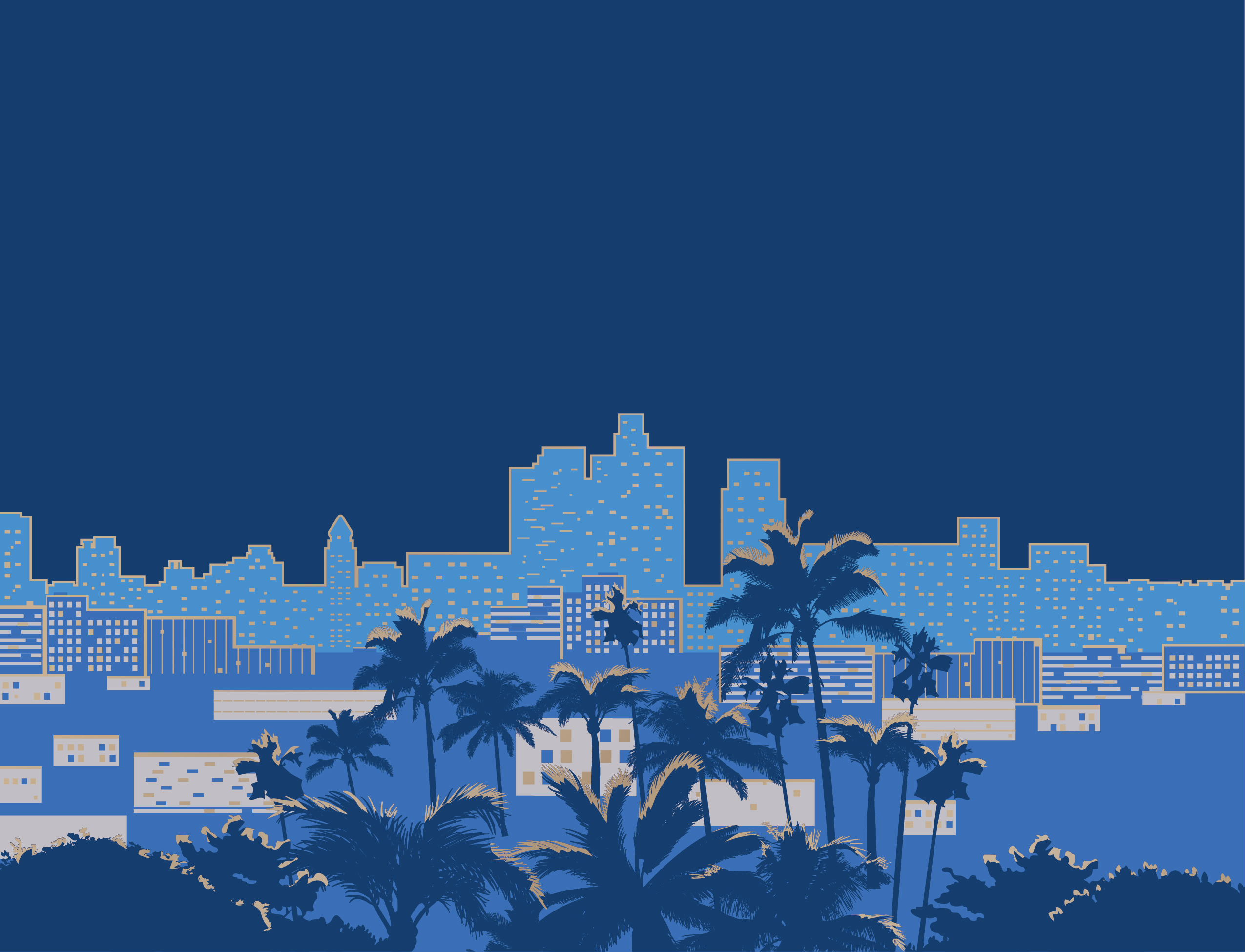 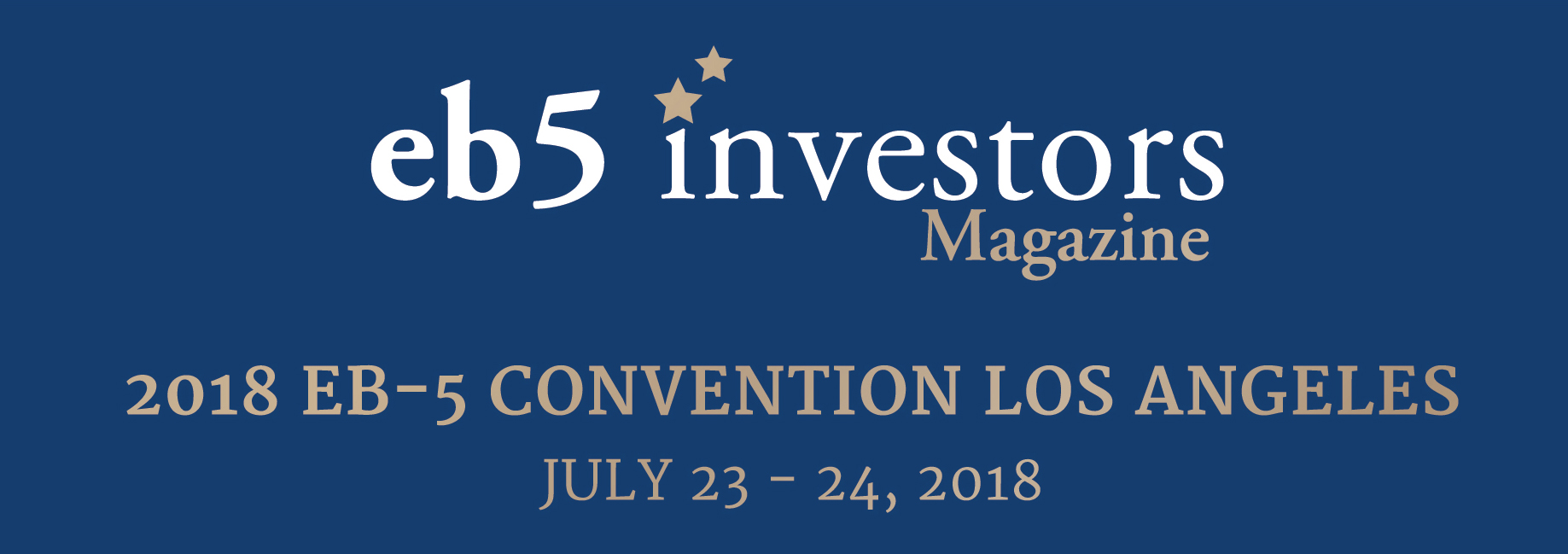 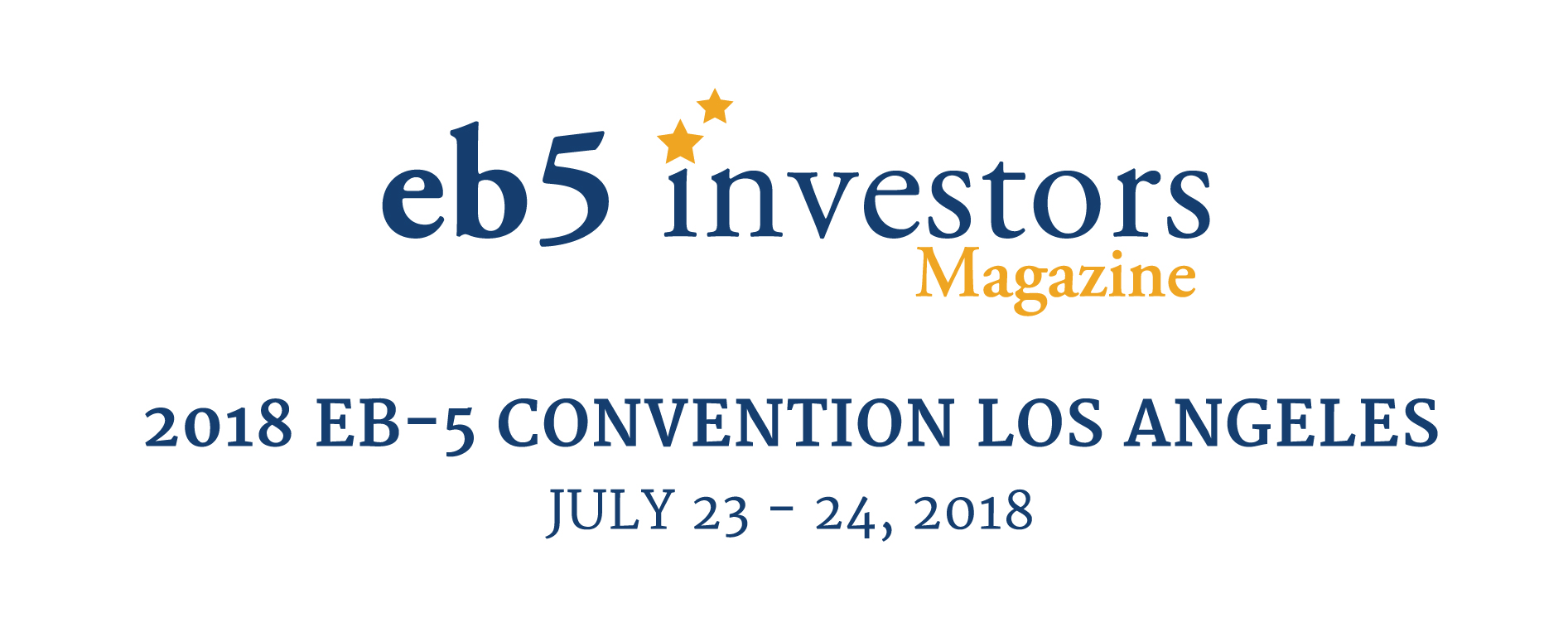 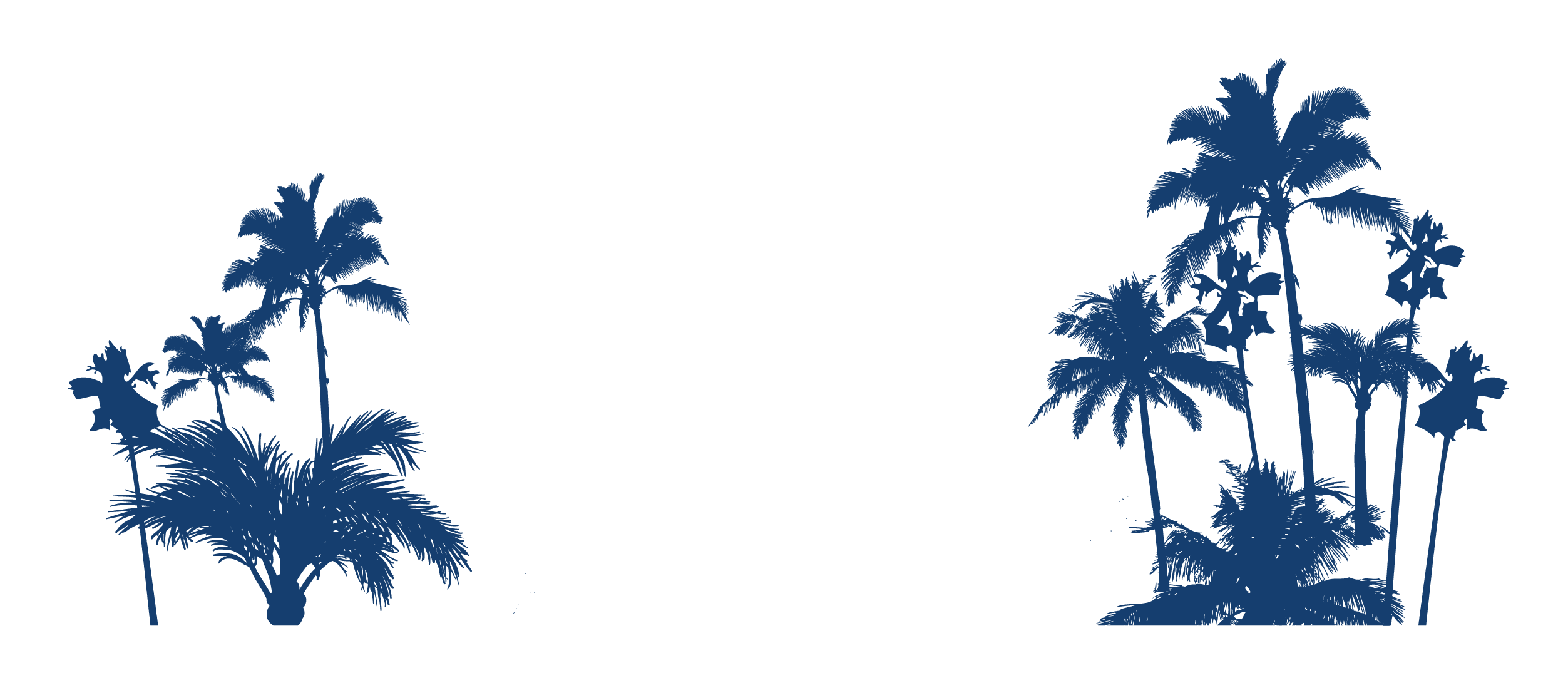 Source of Funds:

Non-Chinese Issues

Min Wu, CanAm Enterprises
Stephen Pazan, Baker Tilly
Kristi Ngo, SKT Law

Moderated By: Ahmed Khan, Darren Silver and Associates
GENERAL SOURCING OF FUNDS ISSUES

Establishing source of funds

Lack of tax records
“Off book” earnings. i.e. unreported earnings
Original source of capital for property purchase 
       or business investment
Private loans vs. bank loans
Client’s failure to disclose all information

Currency exchange and remittance restrictions

Documenting entire path of funds
VIETNAM – Current Issues

Documentation to demonstrate actual source of funds can be very difficult:

Cash Economy 
SOF are often either gold, fixed deposits, or other commodities;

Potential communist party affiliations;

RFEs issued for Private Party “Value Transfer” Intermediaries
INDIA – Current Issues

Currency restrictions - $250k per person each fiscal year
Hindu Undivided Family (HUF)
Export Restriction on Debt
Multiple Sources of Funds
Gifts from Non-family Members
Family businesses showing little to no income
For Indians in U.S.- Previous Filings with USCIS
UAE / SAUDI ARABIA (and other MENA Countries) – Current Issues


Business Restrictions (Free-Zone vs. Sponsor)
No Tax Returns
Look for Alternative Proof
New VAT in 2018 (make sure businesses compliant)
Different Perspectives


Thinking like an Attorney vs. Adjudicator
Enforcement Changes over the last year
Things to Look Out For


Currency Swaps/Third Party Transfers/Informal Value Transfers
BitCoin as a possibility for both SOF and POF
Re-Adjudication at the Consulate Level
Inconsistencies from Prior Visa Applications
Questions?
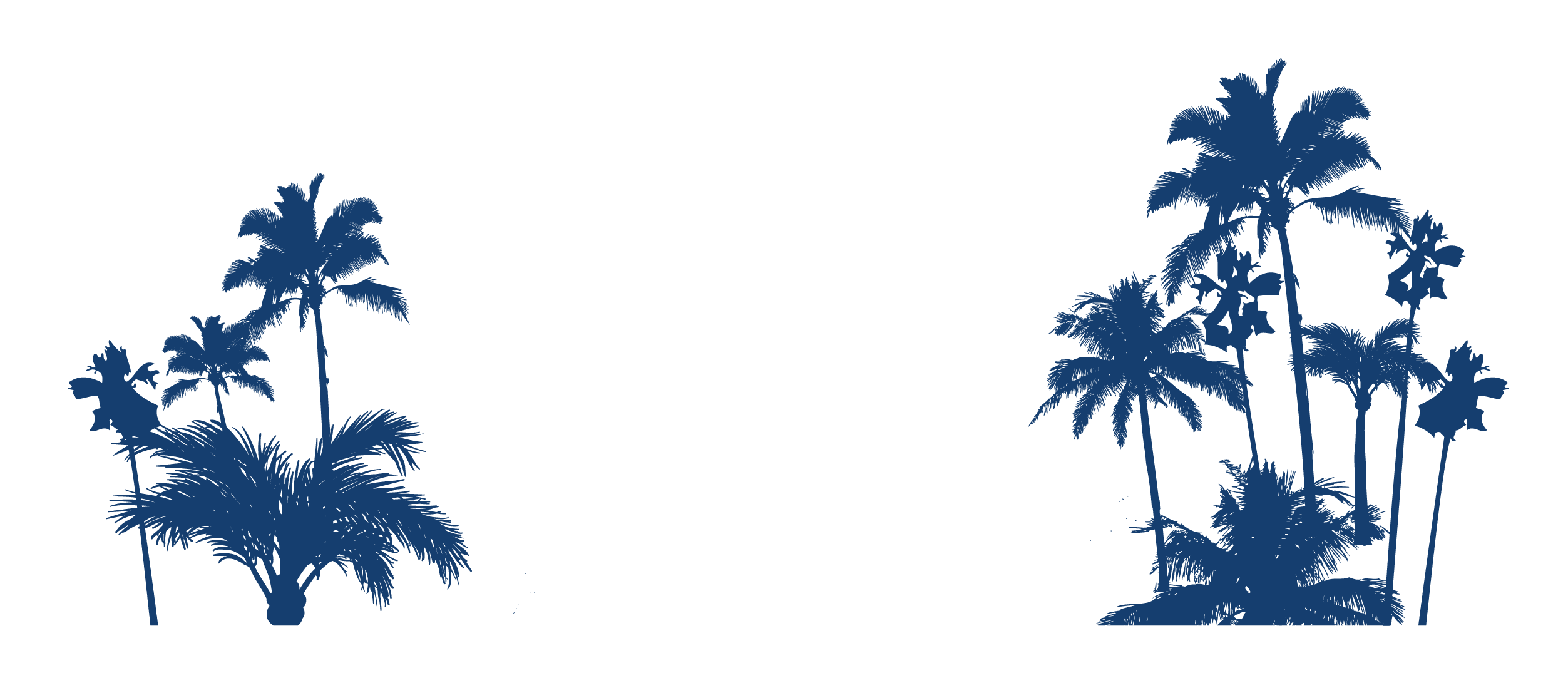 DISCLAIMER

This presentation outline and the presentation itself are for general education purposes only and are not intended to provide specific guidance or legal advice about what to do or not to do in any particular case. You should not rely on this general information to make decisions about specific immigration matters. If you are not yourself a lawyer, you should seek the assistance of an immigration lawyer to help you resolve these issues. Thank you.